My   town
Nataša Stojanović, VI 1
October, 2013
My   town
The name of my town is Kraljevo. 

Kraljevo is a big town. I like my town.
Kraljevo
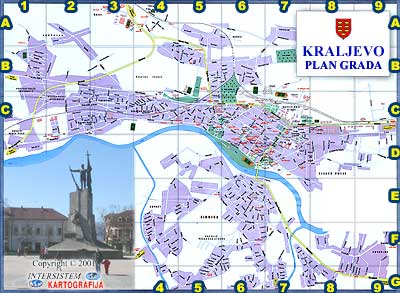 Map  of Kraljevo
Town Centre  Square with the famous Monument  dedicated to all Serbian victims
  in the World War I. 

It is called Milutin
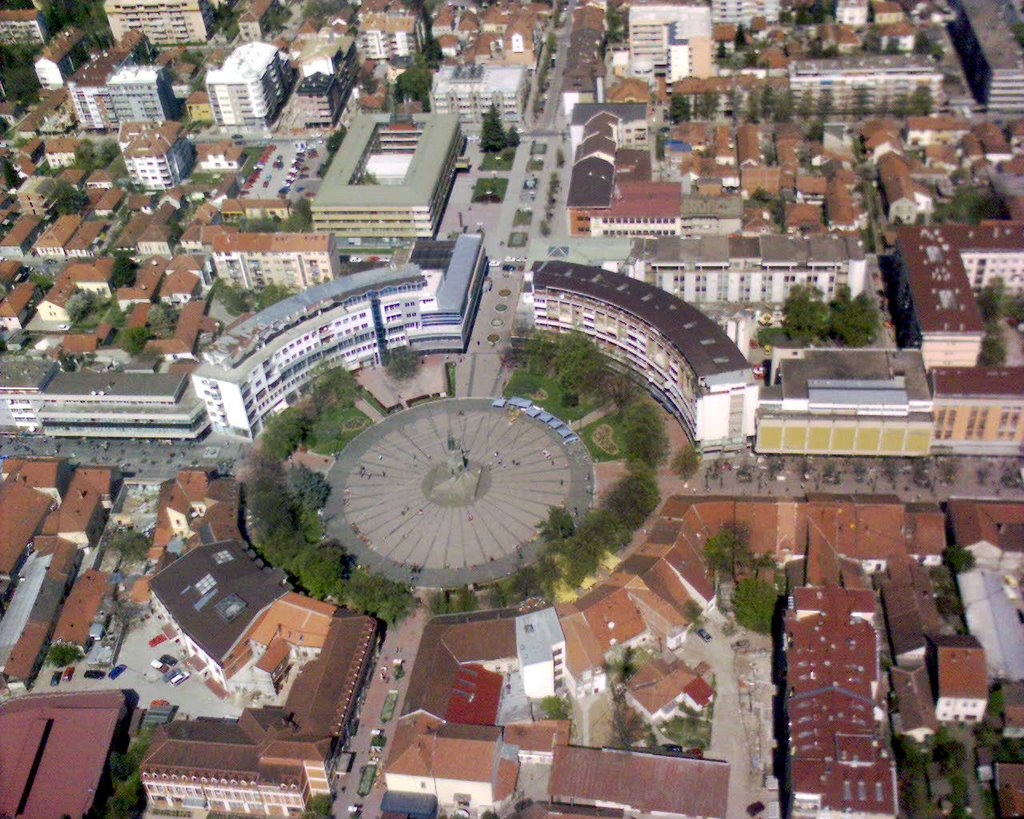 Kraljevo
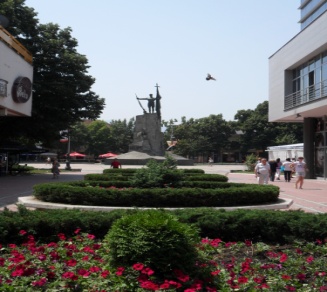 Kraljevo is in central Serbia on the river Ibar.
Kraljevo has changed several names. They are: Ruda Polja,Janok,Rudopolje Karanovac,Kraljevo.
Town’s surface is 1530km2.
Kraljevo and environment of Kraljevo has 124.544 people.
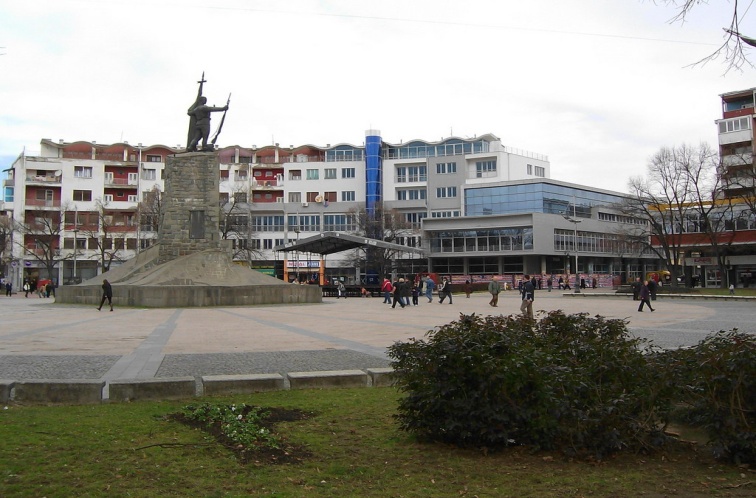 Kraljevo is famous about…
Its name “SRCE ŠUMADIJE” 
Monastery Žiča
Monastery Studenica
Town Square SRPSKIH RATNIKA 
Famous Spas : Vrnjačka ,Mataruška, etc
Straight streets
Jolly rafting in June
Old town Maglič
[Speaker Notes: Č]
Monastery Žiča
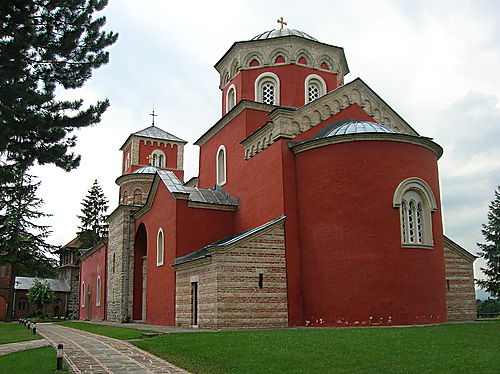 Monastery Žiča is a very big  monastery near Kraljevo.
Monastery Žiča was  built in XIII century.
Stefan Prvovenčani built  this monastery
Seven Serbian kings were crowned in this monastery.
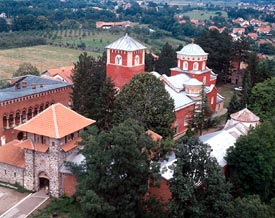 Kraljevo in pictures
Coat of arms
Old town Maglič
Kraljevo in pictures
Jolly rafting
Monastery Studenica
Kraljevo in pictures
“Milutin”
Town Museum
Kraljevo in pictures
River Ibar
Omladinska Street
Kraljevo in pictures
Memorial park “14th October
View from the mountain Stolovi
That’ s my town. Isn’t it beautiful?